Урок введения нового знания по предмету математикана основе УМК «Перспективная начальная школа»1 класс
Тема урока
«ЧИСЛО И ЦИФРА 8»
Цели урока
Познакомить учащихся с цифрой 8.
Учить писать цифру 8 и соотносить цифру и число предметов.
Совершенствовать навыки счёта предметов.
Продолжить формирование умения работать по образцу и ориентироваться в тетради.
Развивать умение анализировать и сравнивать.
Задачи урока
Воспитывать познавательную инициативу посредством системы заданий.
Развивать умения анализировать и обобщать, формировать умение работать в паре.
Совершенствовать умения сравнивать и классифицировать предметы по разным признакам.
Планируемые результаты
Ученики должны узнать название числа 8.
Ученики должны научиться  записывать цифру 8.
Уметь находить число 8 в числовом ряду.
Уметь соотносить цифру и число предметов.
Уметь вести счет предметов.
Умения
Предметные:
Читать число 8 и записывать цифру 8. 
Уметь находить число 8 в числовом ряду.
Уметь соотносить цифру и число предметов.
Уметь вести счет предметов.
Универсальные учебные действия
Регулятивные: 
Оценивать ход и результат выполнения задания, сравнивать свои ответы с ответами одноклассников.
Познавательные: 
Выполнять задания с использованием материальных объектов
Выполнять задания на основе рисунков и схем
Выполнять действия по заданному алгоритму
Коммуникативные: 
Учиться  работать в парах, внимательно слушать друг друга, слушать мнение других, высказывать свое мнение.
Личностные
Проявлять познавательную инициативу в оказании помощи соученикам посредством системы заданий, ориентирующей младшего школьника на оказание помощи героям учебника (Маше или Мише) или своему соседу по парте.
Основные понятия
Число
 Цифра
Межпредметные связи
Литературное чтение
Изобразительное искусство
Окружающий мир
Ресурсы
Основные:
Учебник  А. Л. Чекин «Математика», 1 класс, 1 часть.
Дополнительные:
Методическое пособие, тетрадь для самостоятельной работы №1. Захарова О. А., Юдина Е. П.
Организация пространства
Работа фронтальная, 
индивидуальная, 
в парах.
Этапы урока
I этап.  Мотивация (самоопределение)
Цель:
1) мотивировать учащихся к учебной деятельности посредством создания эмоциональной обстановки;
2) определить содержательные рамки урока.
Правила поведения на уроке
Сиди, держа спину прямо.
Говори по одному. 
Хочешь сказать, подними руку.
Будь внимательным.
Работай быстро и старательно.
Учись сотрудничать с соседом по парте и уважать его мнение.
Оказывай помощь героям учебника или соседу по парте.
Этапы урока
II этап. Актуализация знаний.
Цель:
1)Упражняться в написании цифр в порядке
         возрастания от 1 до 7;
2) Вывести тему и цели урока.
Из кувшина вдруг возник
Удивительный старик.
Джинн ребятам подмигнул,
Цифры все перевернул.






1  2  3  4  5  6  7
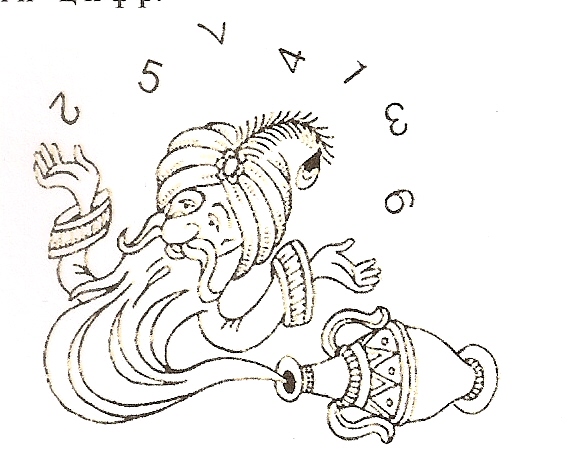 Тема урока:Число и цифра 8
Этапы урока
III этап. Пробное действие с новым
                материалом
Цель:
1)Фиксация индивидуального
        затруднения;
2)Совершенствование навыков счёта
       предметов.
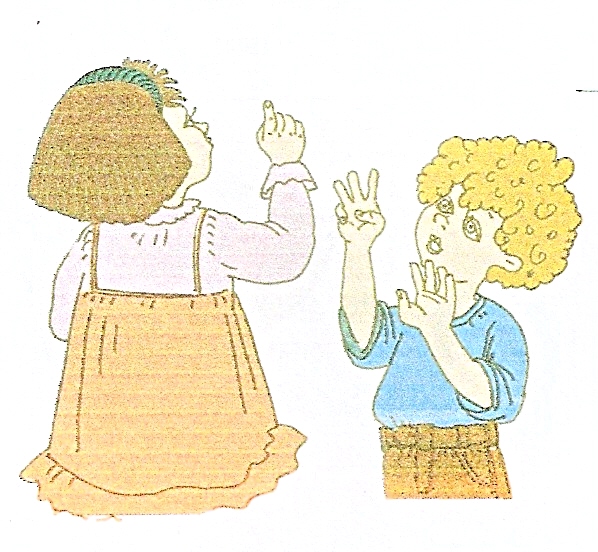 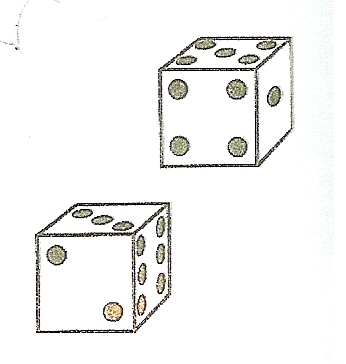 Этапы урока
IV этап. Построение проекта 
Цель:
1) Познакомить учащихся с названием и
        обозначением числа 8. 
2)Выявление места и причины
        затруднения.
3)Составить алгоритм написания цифры 8
4) Учить учащихся писать цифру 8 по
         алгоритму с комментированием
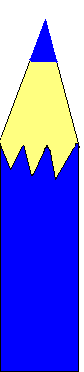 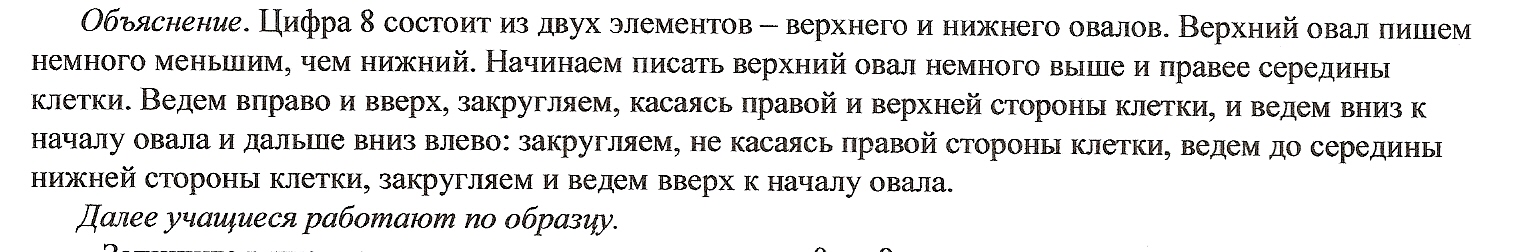 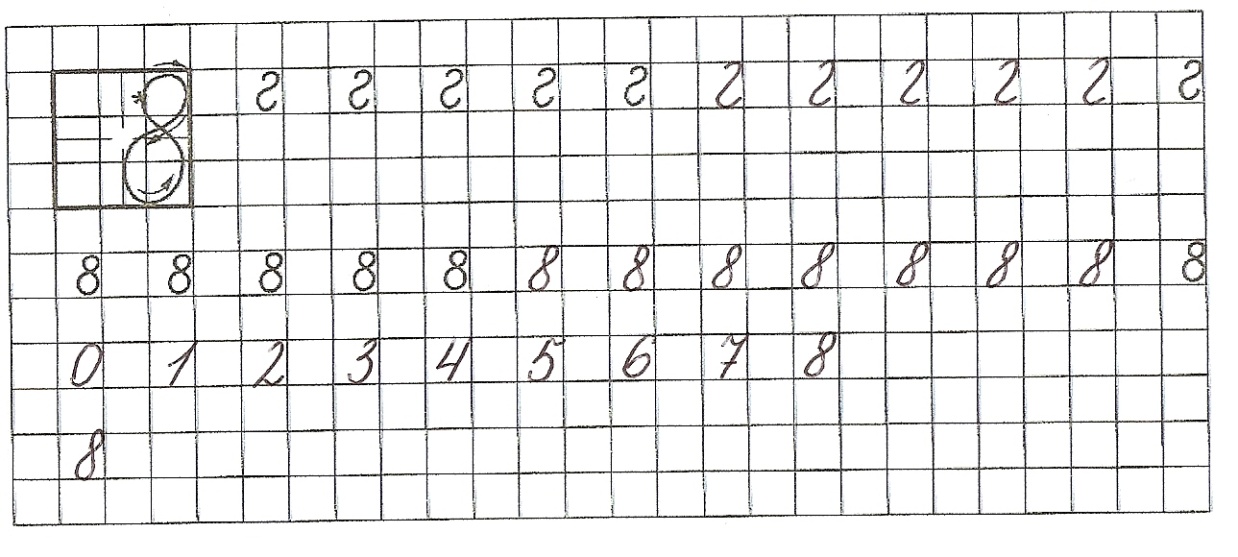 Этапы урока
V этап. Самостоятельная работа с
              применением нового знания. 
Цель:
1) закрепить умение правильно
        писать цифру 8;
    2) получение арифметической основы
        (состава) числа 8 как значение
        суммы.
6 + 2 = 8
5 + 3 = 8
Этапы урока
VIэтап. Включение нового знания в
               систему знаний 
Цель:
1) закрепить умение составлять суммы со
        значением 8;
2) закрепить умение  вести счет
         предметов.
3) закрепить умение писать цифру 8.
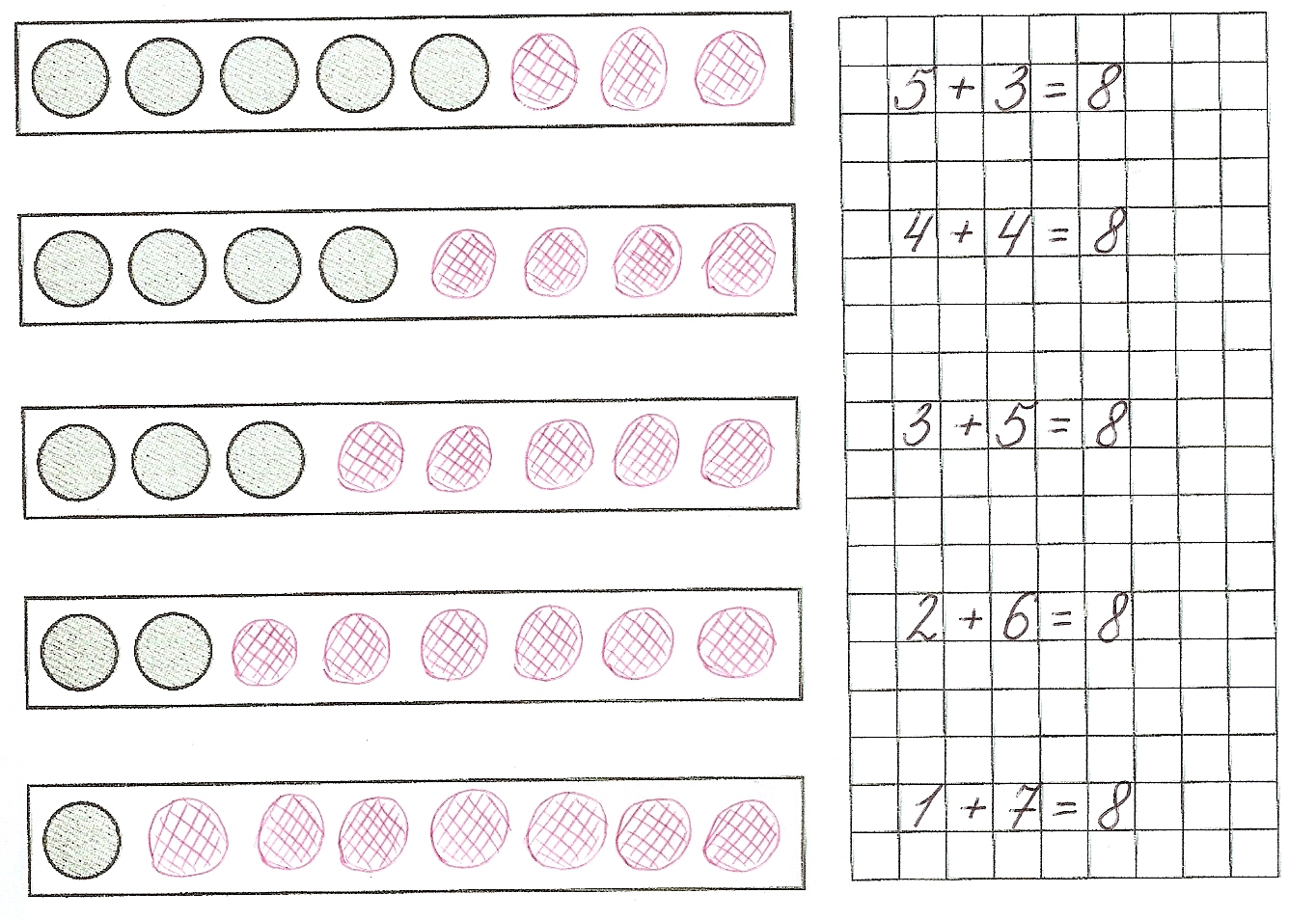 Этапы урока
VII. Самооценка. Рефлексия деятельности.
Цель:
1) подвести итог проделанной работе на уроке.
Сегодня на уроке:Я запомнил … и знаю …Я научился …Я смог …Теперь я умею …СПАСИБО ЗА РАБОТУ!